CSE 332: Data Structures and Parallelism
Fall 2022
Richard Anderson
Lecture 11: Hashing (and some B-Tree leftovers)
10/19/2022
CSE 332
1
Announcements
10/19/2022
CSE 332
2
Today
Finish up B-trees
Attempt to clear up some (justified) confusion
B-Tree Deletes
Hashing
Arrays for dictionary
Key space to array space
Dealing with collisions
Hash functions
Resizing and Load Factors
Expected performance
10/19/2022
CSE 332
3
B  Tree Structure Properties
Internal nodes 
store up to M-1 keys
have between ⎡M/2⎤ and M children
Store keys and pointers to children
Leaf nodes
where data is stored
all at the same depth
contain between ⎡L/2⎤ and L data items
Store key-pointer pairs,  where the pointer is to the record that stores the data
Root (special case) 
has between 2 and M children (or root could be a leaf)
10/19/2022
CSE 332
4
[Speaker Notes: The properties of B-Trees (and the trees themselves) are a bit more complex than previous structures we’ve looked at.
Here’s a big, gnarly list; we’ll go one step at a time.
The maximum branching factor, as we said, is M (tunable for a given tree).
The root has between 2 and M children or at most L keys. 
(L is another parameter)
These restrictions will be different for the root than for other nodes.]
12
44
20
27
34
50
6
B Tree: Example
B+ Tree with M = 4 (# pointers in internal node)
and L = 5                 (# data items in leaf)
All leaves 
at the same 
depth
R1
1
12
27
44
50
20
6
34
R2
2
14
28
47
60
22
8
38
4
16
32
49
70
24
9
39
17
10
41
R3
19
10/19/2022
CSE 332
5
[Speaker Notes: This is just an example B-tree. Notice that it has 24 entries with a depth of only 2. 
A BST would be 4 deep.

Notice also that the leaves are at the same level in the tree. I’ll use integers as both key and data, but we all know that that could as well be different data at the bottom, right?]
Operations
Find(K)
Return a pointer to the record of K
Insert(K)
Insert key K and return a pointer to the record of K
Delete(K)
Delete key K and associated data
10/19/2022
CSE 332
6
Node sizes
Internal nodes
4096 bytes,  8 byte keys, 8 byte child pointer
M = 256
Leaves
4096 bytes,  8 byte keys, 8 byte record pointer
L = 256
10/19/2022
CSE 332
7
12
14
16
15
18
30
32
40
32
36
38
18
40
45
12
14
16
15
18
30
40
18
40
45
3
3
And Now for Deletion…
15
15
Delete(32)
M = 3 L = 3
10/19/2022
CSE 332
8
[Speaker Notes: Alright, how do we insert and delete?
Let’s start with the empty B-Tree. That’s one leaf as the root.
Now, we’ll insert 3 and 14. Fine…
What about inserting 1. Is there a problem?]
12
14
16
15
18
30
36
40
36
38
18
40
45
12
16
18
30
36
40
36
38
18
40
45
3
3
15
Delete(15)
M = 3 L = 3
10/19/2022
CSE 332
9
[Speaker Notes: Alright, how do we insert and delete?
Let’s start with the empty B-Tree. That’s one leaf as the root.
Now, we’ll insert 3 and 14. Fine…
What about inserting 1. Is there a problem?]
12
16
14
18
30
36
40
36
38
18
40
45
18
30
36
40
36
38
18
40
45
3
14
Delete(16)
M = 3 L = 3
10/19/2022
CSE 332
10
[Speaker Notes: Alright, how do we insert and delete?
Let’s start with the empty B-Tree. That’s one leaf as the root.
Now, we’ll insert 3 and 14. Fine…
What about inserting 1. Is there a problem?]
12
14
18
30
36
40
36
38
18
40
45
12
14
3
3
Delete(16)
M = 3 L = 3
10/19/2022
CSE 332
11
[Speaker Notes: Alright, how do we insert and delete?
Let’s start with the empty B-Tree. That’s one leaf as the root.
Now, we’ll insert 3 and 14. Fine…
What about inserting 1. Is there a problem?]
12
14
18
18
30
40
36
38
36
40
45
12
18
18
30
40
36
38
36
40
45
3
3
Delete(14)
M = 3 L = 3
10/19/2022
CSE 332
12
[Speaker Notes: Alright, how do we insert and delete?
Let’s start with the empty B-Tree. That’s one leaf as the root.
Now, we’ll insert 3 and 14. Fine…
What about inserting 1. Is there a problem?]
12
40
36
38
36
40
45
12
18
18
30
40
36
38
36
40
45
3
3
Delete(18)
M = 3 L = 3
10/19/2022
CSE 332
13
[Speaker Notes: Alright, how do we insert and delete?
Let’s start with the empty B-Tree. That’s one leaf as the root.
Now, we’ll insert 3 and 14. Fine…
What about inserting 1. Is there a problem?]
12
30
40
36
38
36
40
45
3
M = 3 L = 3
10/19/2022
CSE 332
14
[Speaker Notes: Alright, how do we insert and delete?
Let’s start with the empty B-Tree. That’s one leaf as the root.
Now, we’ll insert 3 and 14. Fine…
What about inserting 1. Is there a problem?]
Deletion Algorithm
Remove the key from its leaf

2.	If the leaf ends up with fewer than ⎡L/2⎤ items, underflow!
Adopt data from a neighbor; update the parent
If adopting won’t work, delete node and merge with neighbor
If the parent ends up with fewer than ⎡M/2⎤ children, underflow!
10/19/2022
CSE 332
15
[Speaker Notes: Alright, that’s deletion.

Let’s talk about a few of the details.

Why will dumping keys always work?
If the neighbors were too low on keys to loan any, they must have L/2 keys, but we have one fewer. Therefore, putting them together, we get at most L, and that’s legal.]
Deletion Slide Two
3.	If an internal node ends up with fewer than ⎡M/2⎤ children, underflow!
Adopt from a neighbor;update the parent
If adoption won’t work,merge with neighbor
If the parent ends up with fewer than ⎡M/2⎤ children, underflow!

If the root ends up with only one child, make the child the new root of the tree

Propagate keys up through tree.
This reduces the height of the tree!
10/19/2022
CSE 332
16
[Speaker Notes: The same applies here for dumping subtrees as on the previous slide for dumping keys.]
Hashing
10/19/2022
CSE 332
17
Dictionary
10/19/2022
CSE 332
18
Array for data lookup
Store football players by jersey number
10/19/2022
CSE 332
19
Array for data lookup
Store students by student ID number
10/19/2022
CSE 332
20
Arrays for dictionaries
Index by key,  O(1) insert and find
Key space
Index space
10/19/2022
CSE 332
21
Hashing:  Map large keyspace into small index space
I(K) = hash(K)
Key space
Index space
10/19/2022
CSE 332
22
Hash Tables
Map keys to a smaller array called a hash table
via a hash function h(K)
Find, insert, delete: O(1) on average!
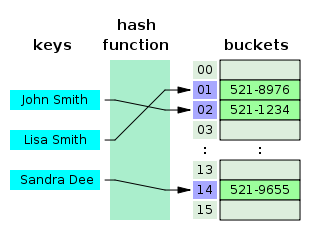 hash table
UW CSE 332, Spring 2016
23
Simple Integer Hash Functions
key space K = integers
TableSize = 10

h(K) = 

Insert: 7, 18, 41, 34
K mod 10   ( K % 10)
UW CSE 332, Spring 2016
24
Simple Integer Hash Functions
key space K = integers
TableSize = 7

h(K) = K mod 7

Insert: 7, 18, 41, 34
7
18
41,34
UW CSE 332, Spring 2016
25
Aside: Properties of Mod
To keep hashed values within the size of the table, we will generally do:
h(K) = function(K) mod TableSize
(In the previous examples, function(K) = K.)

Useful properties of mod:
(a + b) mod c = [(a mod c) + (b mod c)] mod c
(a b) mod c = [(a mod c) (b mod c)] mod c
a mod c = b mod c  → (a – b) mod c = 0
Show 24 +/* 57 = 4 +/ 7
UW CSE 332, Spring 2016
26
[Speaker Notes: E.g., 80 mod 7?  80 = 70 + 10  -> 0 + 3
81 mod 7?  81 = 9 * 9 -> 2 * 2]
Collision Resolutions
Separate Chaining


Open Addressing
10/19/2022
CSE 332
27
Separate Chaining
Insert:
10
22
107
12
42
All keys that map to the same hash value are kept in a list (or “bucket”).
Find(42)Find(16)
Findmax()
What is a bucket? - LL, handle like a splay tree, insert at front, - or any other dictionary. (BST, hash)
UW CSE 332, Spring 2016
28
Analysis of Separate Chaining
10
42
86
12
22
/
/
/
The load factor, , of a hash table is
         l = average # of elements per bucket

/2
UW CSE 332, Spring 2016
29
1
Analysis of Separate Chaining
The load factor, , of a hash table is
         l = average # of elems per bucket



Average cost of:
Unsuccessful find?
	
Successful find?

Insert?

/2
UW CSE 332, Spring 2016
30
1
Alternative: Use Empty Space in  the Table
Insert:
38
19
8
109
10
8
109
Find(8)Find(29)
10
Indicate tableSize, hash!
Could have bad hash that puts everything in same place.
But, even without that, can have clustering effect.
Try h(K).
If full, try h(K)+1.
If full, try h(K)+2.
If full, try h(K)+3.
Etc…
38
19
UW CSE 332, Spring 2016
31
Open Addressing
After a collision, try “next” spot.  If there’s another collision, try another, etc.  

Finding the next available spot is called probing:
0th probe =  h(k) % TableSize
1th probe = (h(k) + f(1)) % TableSize
2th probe = (h(k) + f(2)) % TableSize 
   . . .
ith probe = (h(k) + f(i)) % TableSize 
f(i) is the probing function.  We’ll look at a few…
UW CSE 332, Spring 2016
32
[Speaker Notes: Add a function of I to the original hash value to resolve the collision.
Primary clustering – we notice this effect in the previous slide.
Any key that hashes into the cluster 1) will require several attempts to resolve collision and 2) will then add to the cluster. (Both 1 and 2 are bad)]
Linear Probing
f(i) = i
Probe sequence:
   0th probe =  h(K) % TableSize
	1th probe = (h(K) + 1) % TableSize
	2th probe = (h(K) + 2) % TableSize 
	. . .
	ith probe = (h(K) + i) % TableSize
Go back to earlier slide to discuss primary clustering
UW CSE 332, Spring 2016
33
[Speaker Notes: Add a function of I to the original hash value to resolve the collision.
Primary clustering – we notice this effect in the previous slide.
Any key that hashes into the cluster 1) will require several attempts to resolve collision and 2) will then add to the cluster. (Both 1 and 2 are bad)]
Linear Probing
Insert:
38
19
8
109
10
8
109
10
Try h(K)
If full, try h(K)+1.
If full, try h(K)+2.
If full, try h(K)+3.
Etc…
38
19
UW CSE 332, Spring 2016
34
Linear Probing – Clustering
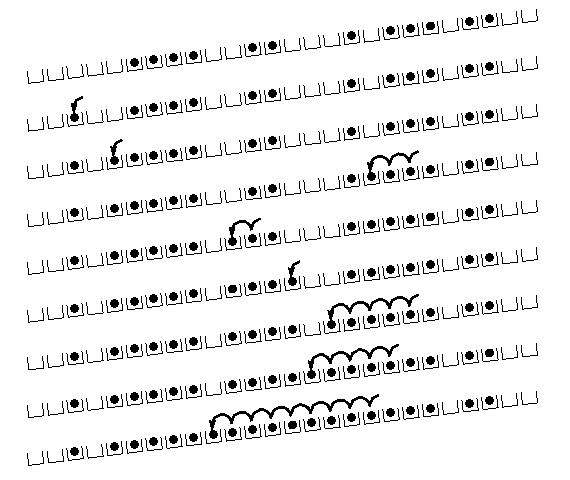 no collision
collision in 
small cluster
no collision
collision in 
large cluster
[R. Sedgewick]
UW CSE 332, Spring 2016
35
Math complex b/c of clustering
Analysis of Linear Probing
For any  < 1, linear probing will find an empty slot
Expected # of probes (for large table sizes)
unsuccessful search:


successful search:


Linear probing suffers from primary clustering
Performance quickly degrades for  > 1/2
Probes = 2.5 for  = 0.5
Probes = 50.5 for  = 0.9
Also insertions
UW CSE 332, Spring 2016
36
[Speaker Notes: There’s some really nasty math that shows that (because of things like primary clustering), each successful search w/linear probing costs… 
That’s 2.5 probes per unsuccessful search for lambda = 0.5.
50.5 comparisons for lambda = 0.9
We don’t want to let lambda get above 1/2 for linear probing.]
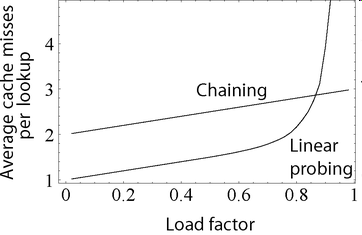 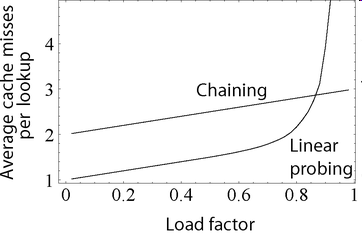 UW CSE 332, Spring 2016
37
Quadratic Probing
Less likely to encounter Primary Clustering
f(i) = i2

Probe sequence:
   0th probe =  h(K) % TableSize
	1th probe = (h(K) + 1) % TableSize
	2th probe = (h(K) + 4) % TableSize 
	3th probe = (h(K) + 9) % TableSize
	. . .
	ith probe = (h(K) + i2) % TableSize
UW CSE 332, Spring 2016
38
[Speaker Notes: Add a function of I to the original hash value to resolve the collision.
Less likely to encounter primary clustering, but could run into secondary clustering.
Although keys that hash to the same initial location will still use the same sequence of probes (and conflict with each other).
How big to make hash table? Lambda = ½, (hash table is twice as big as the number of elements expected.)
Note: (i +1)2 – i2 = 2i + 1  Thus, to get to the NEXT step, you can add 2* current value of i plus one.]
Quadratic Probing Example
49 + 1
79 + 1
Insert: 
89
18
49
58
79
58 + 4
79 + 4
18
58 + 0
49 + 0
58 + 1
79 + 0
89
UW CSE 332, Spring 2016
39
Another Quadratic Probing Example
0
1
2
3
4
5
6
TableSize = 7
h(K) = K % 7

insert(76)   76 % 7 =6
insert(40)   40 % 7 =5
insert(48)   48 % 7 =6
insert(5)       5 % 7 =5
insert(55)   55 % 7 =6
insert(47)   47 % 7 =5
48
5
55
40
76
47 never finds spot! 
i%7 can only be 0,1,2,3,4,5,6, 
so i2%7 can only be 0,1,4,9,15,25,36  0,1,4,2,1,4,1
so 47 can only go to 5,6,2,0,6,2,6
UW CSE 332, Spring 2016
40
[Speaker Notes: And, it works reasonably well.

Here it does fine until the table is more than half full.

Let’s take a closer look at what happens when the table is half full.]
Quadratic Probing: Properties
For any  < ½, quadratic probing will find an empty slot; for bigger , quadratic probing may find a slot.

Quadratic probing does not suffer from primary clustering: keys hashing to the same area is ok

But what about keys that hash to the same slot?
Secondary Clustering!
Secondary clustering.
Not obvious from looking at table.
UW CSE 332, Spring 2016
41
multiple keys hashed to the same spot all follow the same probe sequence.
[Speaker Notes: At lambda = 1/2 about 1.5 probes per successful search

That’s actually pretty close to perfect… but there are two problems.
First, we might fail if the load factor is above 1/2.

Second, quadratic probing still suffers from secondary clustering. That’s where multiple keys hashed to the same spot all follow the same probe sequence.

How can we solve that?]
Probe sequence depends on k – for orig location AND for resolving collisions
Double Hashing
Idea: given two different (good) hash functions h(K) and g(K), it is unlikely for two keys to collide with both of them.

So…let’s try probing with a second hash function:

f(i) = i * g(K) 
Probe sequence:
   0th probe =  h(K) % TableSize
	1th probe = (h(K) + g(K)) % TableSize
	2th probe = (h(K) + 2*g(K)) % TableSize 
	3th probe = (h(K) + 3*g(K)) % TableSize
	. . .
	ith probe = (h(K) + i*g(K)) % TableSize
g(k) should not evaluate to 0
UW CSE 332, Spring 2016
42
[Speaker Notes: So the probe sequence is a function of the key in two different ways – for the original starting location (h(k) AND for the amount of offset you move out each time you have a collision (g(k)).  (as opposed to both linear probing and quadratic probing where the offset is independent of the key)
** In choosing g care must be taken so that  it never evaluates to 0.
A good choice for g is to choose a prime R < TableSIze and let g(k) = R – (k mod R).
Double Hashing is Safe for  < 1]
Double Hashing Example
0
TableSize = 7
h(K) = K % 7
g(K) = 5 – (K % 5)
1
2
Insert(76)  76 % 7 = 6  and  5 - 76 % 5 =
Insert(93)  93 % 7 = 2  and  5 - 93 % 5 =
Insert(40)  40 % 7 = 5  and  5 - 40 % 5 = 
Insert(47)  47 % 7 = 5  and  5 - 47 % 5 =
Insert(10)  10 % 7 = 3  and  5 - 10 % 5 =
Insert(55)  55 % 7 = 6  and  5 - 55 % 5 =
3
4
5
6
UW CSE 332, Spring 2016
43
Deletion in Separate Chaining
How do we delete an element with separate chaining?
UW CSE 332, Spring 2016
44
0
1
2
16
3
23
4
59
5
6
76
Deletion in Open Addressing
h(k) = k % 7
Linear probing

Delete(23)
Find(59)
Insert(30)
Need to keep track of deleted items... leave a “marker”
Can you keep track of first empty slot and 
copy back into it? No! The place you’re copying 
from may be part of some other probe chain.
UW CSE 332, Spring 2016
45
Rehashing
When the table gets too full, create a bigger table (usually 2x as large) and hash all the items from the original table into the new table.

When to rehash?
Separate chaining: full ( = 1)
Open addressing: half full ( = 0.5)
When an insertion fails
Some other threshold
Cost of a single rehashing?
O(N) but infrequent
UW CSE 332, Spring 2016
46
[Speaker Notes: Go through old hash table, ignoring items marked deleted
Recompute hash value for each non-deleted key and put the item in new position in new table
Cannot just copy data from old table because the bigger table has a new hash function

Running time?? O(N) – but infrequent. But Not good for real-time safety critical applications]
Rehashing Picture
Starting with table of size 2, double when load factor > 1.
hashes
rehashes
1    2   3    4   5    6   7    8  9   10  11 12 13 14  15  16 17 18  19 20  21 23 24  25
UW CSE 332, Spring 2016
47
Amortized Analysis of Rehashing
Cost of inserting n keys is < 3n
suppose 2k + 1 < n < 2k+1
Hashes = n
Rehashes = 2 + 22 + … + 2k = 2k+1 – 2
Total = n + 2k+1 – 2 < 3n
Example
n = 33, Total = 33 + 64 –2 = 95 < 99
UW CSE 332, Spring 2016
48